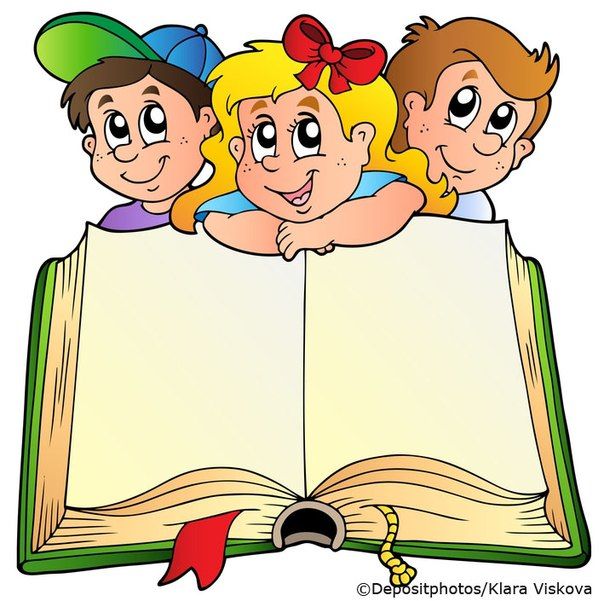 TRI THỨC
TẬP LÀM VĂN
VIẾT:
VIẾT BÀI VĂN NGHỊ LUẬN VỀ MỘT VẤN ĐỀ TRONG ĐỜI SỐNG
- HS quan sát tranh ảnh trên máy chiếu về hiện tượng ô nhiễm môi trường
? Em có đồng ý với việc làm xả rác bừa bãi của một số người không? Vì sao?
VIẾT:
VIẾT BÀI VĂN NGHỊ LUẬN VỀ MỘT VẤN ĐỀ TRONG ĐỜI SỐNG
+ Vấn đề nào trong đời sống được nêu để bàn luận?
+ Quan niệm nào của người khác về vấn đề đời sống rất đáng được bàn luận?
+ Ý kiến riêng của người viết về quan niệm nêu trên là gì?
+ Những lí lẽ và bằng chứng nào được đưa ra để chứng tỏ sự tán thành là có cơ sở?
I. Tìm hiểu yêu cầu đối với bài văn nghị luận về một vấn đề trong đời sống ( trình bày ý kiến tán thành)
1. Vấn đề đời sống được nêu ra bàn luận phải rõ ràng, xác đáng
2. Nêu được một quan niệm về vấn đề bàn luận.
VIẾT:
VIẾT BÀI VĂN NGHỊ LUẬN VỀ MỘT VẤN ĐỀ TRONG ĐỜI SỐNG
+ Vấn đề nào trong đời sống được nêu để bàn luận?
+ Quan niệm nào của người khác về vấn đề đời sống rất đáng được bàn luận?
+ Ý kiến riêng của người viết về quan niệm nêu trên là gì?
+ Những lí lẽ và bằng chứng nào được đưa ra để chứng tỏ sự tán thành là có cơ sở?
I. Tìm hiểu yêu cầu đối với bài văn nghị luận về một vấn đề trong đời sống ( trình bày ý kiến tán thành)
3. Bài viết phải thể hiện sự tán thành của người viết về quan niệm đã nêu.
4. Sự tán thành phải được thể hiện bằng những lí lẽ và bằng chứng cụ thể, có sức thuyết phục.
VIẾT:
VIẾT BÀI VĂN NGHỊ LUẬN VỀ MỘT VẤN ĐỀ TRONG ĐỜI SỐNG
Hs đọc bài viết tham khảo SGK “ Việc lớn, việc nhỏ”
+ Vấn đề nào của đời sống được bàn trong bài văn nghị luận?
+ Ý kiến nào của người khác thu hút sự chú ý?
+ Người viết thể hiện thái độ tán thành hay phản đối ý kiến?
+ Lí lẽ nào được người viết sử dụng để khẳng định sự đúng đắn của ý kiến?
+ Bằng chứng nào nêu lên để củng cố cho lí lẽ?
II. Đọc và phân tích bài viết tham khảo
1. Bài viết nêu vấn đề: Vai trò của gia đình đối với sự trưởng thành của mỗi con người.
2. Gia đình là trường học đầu tiên của mỗi người
3. Người viết tán thành với ý kiến đó. ( Riêng tôi sau khi suy nghĩ kỹ, tôi thấy Hồng Minh hoàn toàn có lí).
VIẾT:
VIẾT BÀI VĂN NGHỊ LUẬN VỀ MỘT VẤN ĐỀ TRONG ĐỜI SỐNG
II. Đọc và phân tích bài viết tham khảo
Hs đọc bài viết tham khảo SGK “ Việc lớn, việc nhỏ”
+ Vấn đề nào của đời sống được bàn trong bài văn nghị luận?
+ Ý kiến nào của người khác thu hút sự chú ý?
+ Người viết thể hiện thái độ tán thành hay phản đối ý kiến?
+ Lí lẽ nào được người viết sử dụng để khẳng định sự đúng đắn của ý kiến?
+ Bằng chứng nào nêu lên để củng cố cho lí lẽ?
4. Ông bà, cha mẹ không chỉ nuôi dưỡng, mà còn dạy bảo những điều hay lẽ phải cho ta từ thưở ấu thơ; tình cảm thiêng liêng cao đẹp, sự đối xử của các thành viên trong gia đình với nhau là những bài học thấm vào ta một cách tự nhiên.
5. Người viết nhớ lại một kỉ niệm: Giơ bốn ngón tay lên để trả lời cho câu hỏi của người lớn, khiến mẹ phải nhắc nhở. Điều này thành bài học đáng nhớ về thái độ trong giao tiếp.
VIẾT:
VIẾT BÀI VĂN NGHỊ LUẬN VỀ MỘT VẤN ĐỀ TRONG ĐỜI SỐNG
III. Luyện tập
1. Trước khi viết
a. Lựa chọn đề tài 
- Phải là vấn đề mình thực sự quan tâm và hiểu biết
- Có những ý kiến khác nhau khi nhìn nhận, đánh giá.
- Có thể xác định thái độ dứt khoát với vấn đề đó.
b. Tìm ý
- HS bộc quan điểm cá nhân trong việc tìm ý.
- Hs ghi các ý tìm được ra vở ghi
c. Lập dàn ý 
Mở bài: Nêu được vấn đề nghị luận và bày tỏ ý kiến phản đối cách nhìn nhận vấn đề.
Thân bài: 
+ Ý 1. Trình bày thực chất của ý kiến, quan niệm đã nêu để bàn luận
+ Ý 2. Phản đối các khía cạnh của ý kiến, quan niệm ( lí lẽ, bằng chứng)
+ Ý 3. Nhận xét những tác động tiêu cực của ý kiến, quan niệm đối với đời sống ( lí lẽ, bằng chứng)
Kết bài: Nêu ý nghĩa của việc thể hiện ý kiến phản đối.
2. Viết bài
Tham khảo mở bài- thân bài- kết bài SGK
Mở bài: Nêu được vấn đề nghị luận. Có thể bắt đầu bằng một tình huống, một câu chuyện có liên quan hay giới thiệu trực tiếp vấn đề
Thân bài: 
Các ý chính cần được trình bày rành mạch, mỗi ý được triển khai trong một đoạn văn riêng, rõ ràng, mạch lạc; bằng chứng cụ thể, thuyết phục. Khi viết, cần chú ý mạch văn trôi chảy, kết nối các câu trong đoạn văn và các đoạn trong bài chặt chẽ, hợp lí. Trách cách viết kể lể, rườm rà.
Kết bài: Khẳng định lại ý nghĩa của việc bàn luận, giúp người đọc suy nghĩ đúng về vấn đề để có sự thay đổi tích cực trong nhận thức và hành động.
3. Chỉnh sửa bài viết
VIẾT:
VIẾT BÀI VĂN NGHỊ LUẬN VỀ MỘT VẤN ĐỀ TRONG ĐỜI SỐNG
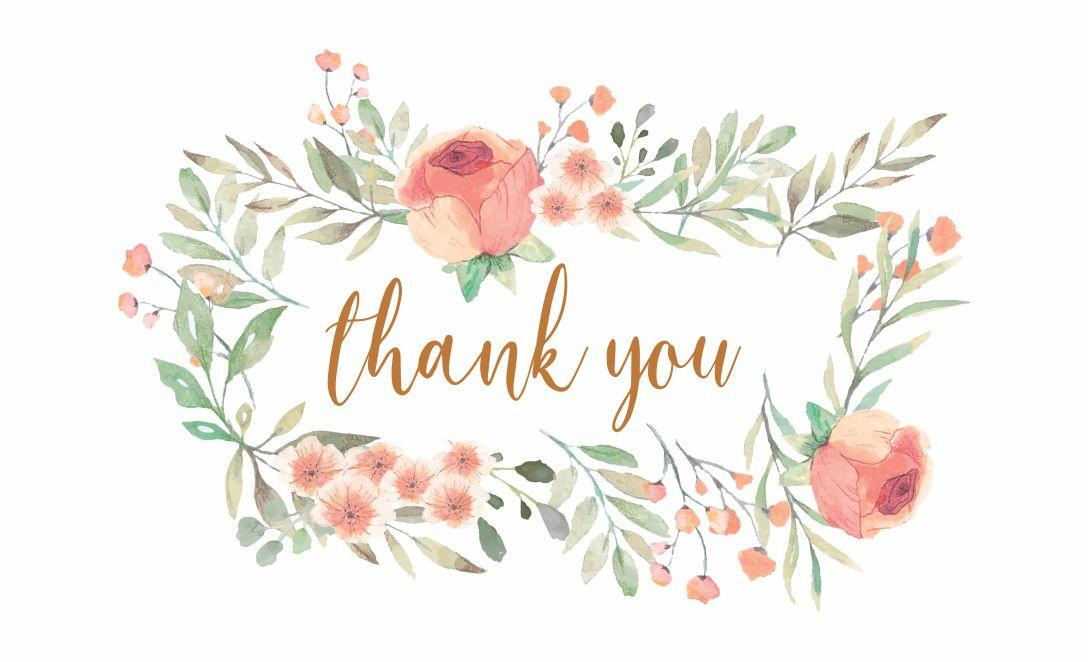